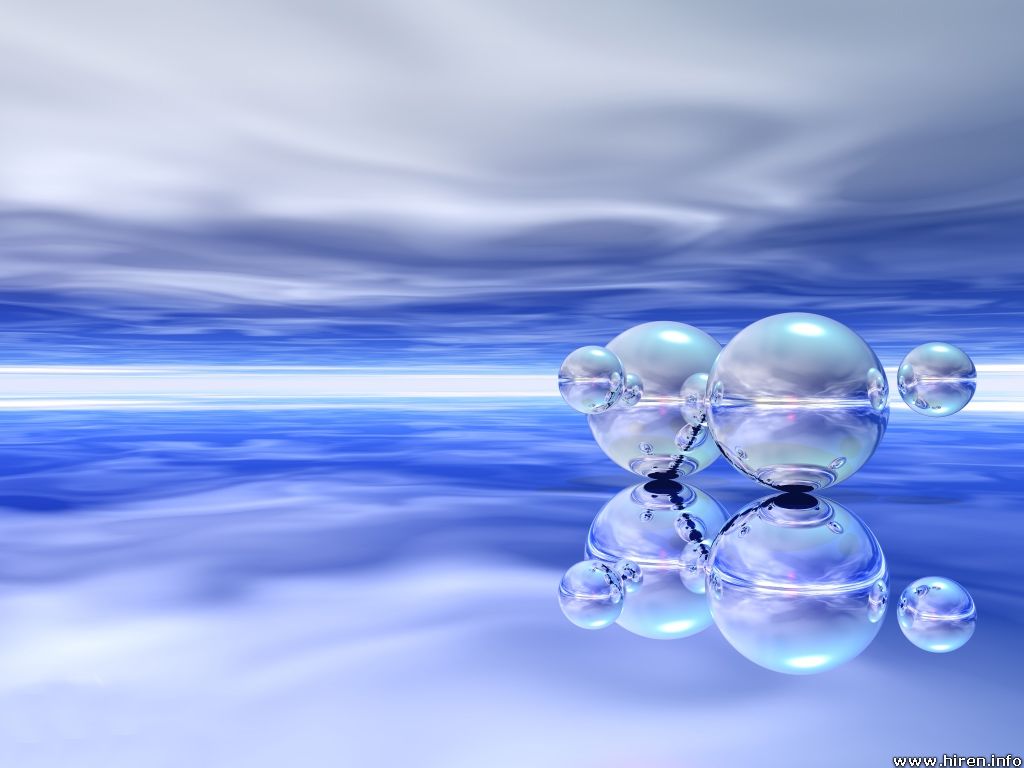 E-cloud Simulation Meeting
Ecloud Heat Load simulations for the LHC arcs
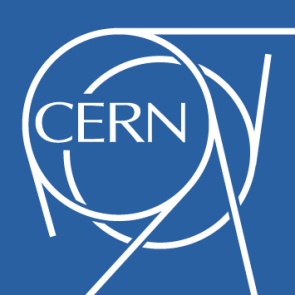 Humberto Maury Cuna
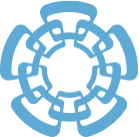 May 16Th, 2011
Simulation parameters for 50 ns
* Gas ionization 
** We used a primary photoelectron emission yield =0.0001233
X      3
36bunches
36 bunches
(1)
200ns
1.1 µs
Fill 1704 (13/4/2011 – 12:16 to 16:47)
nistep = 2500
Heat load
3.5 TeV
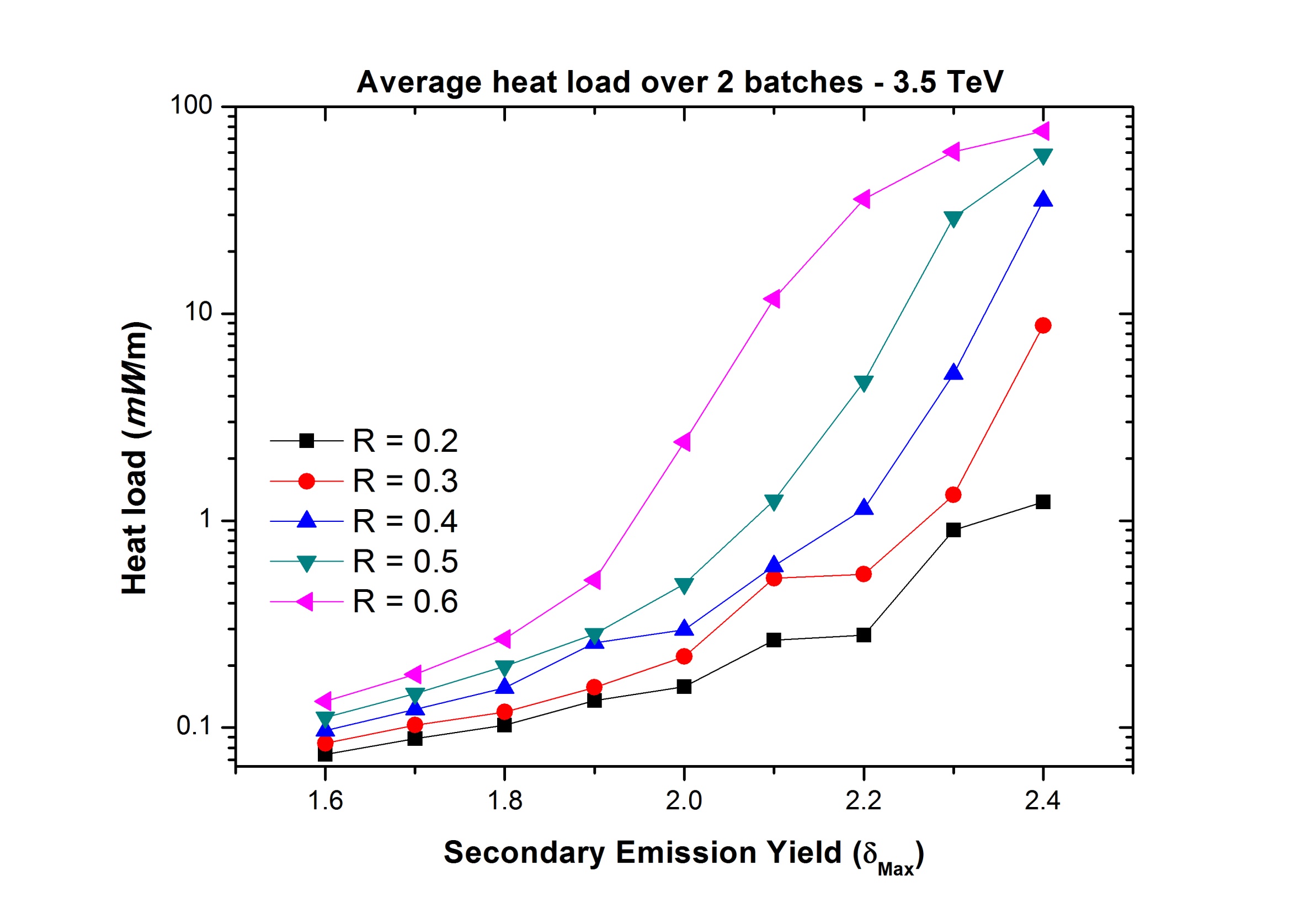 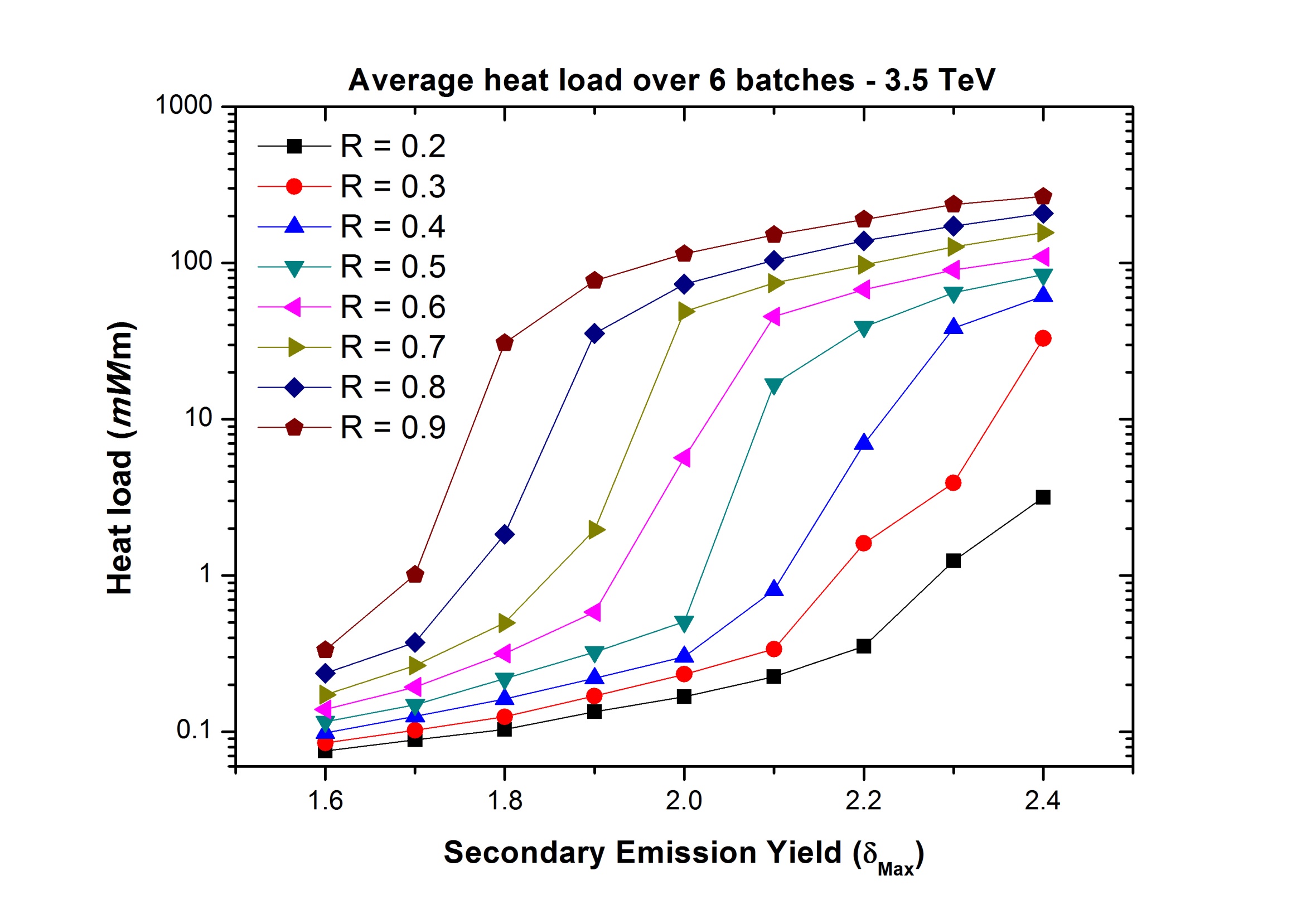 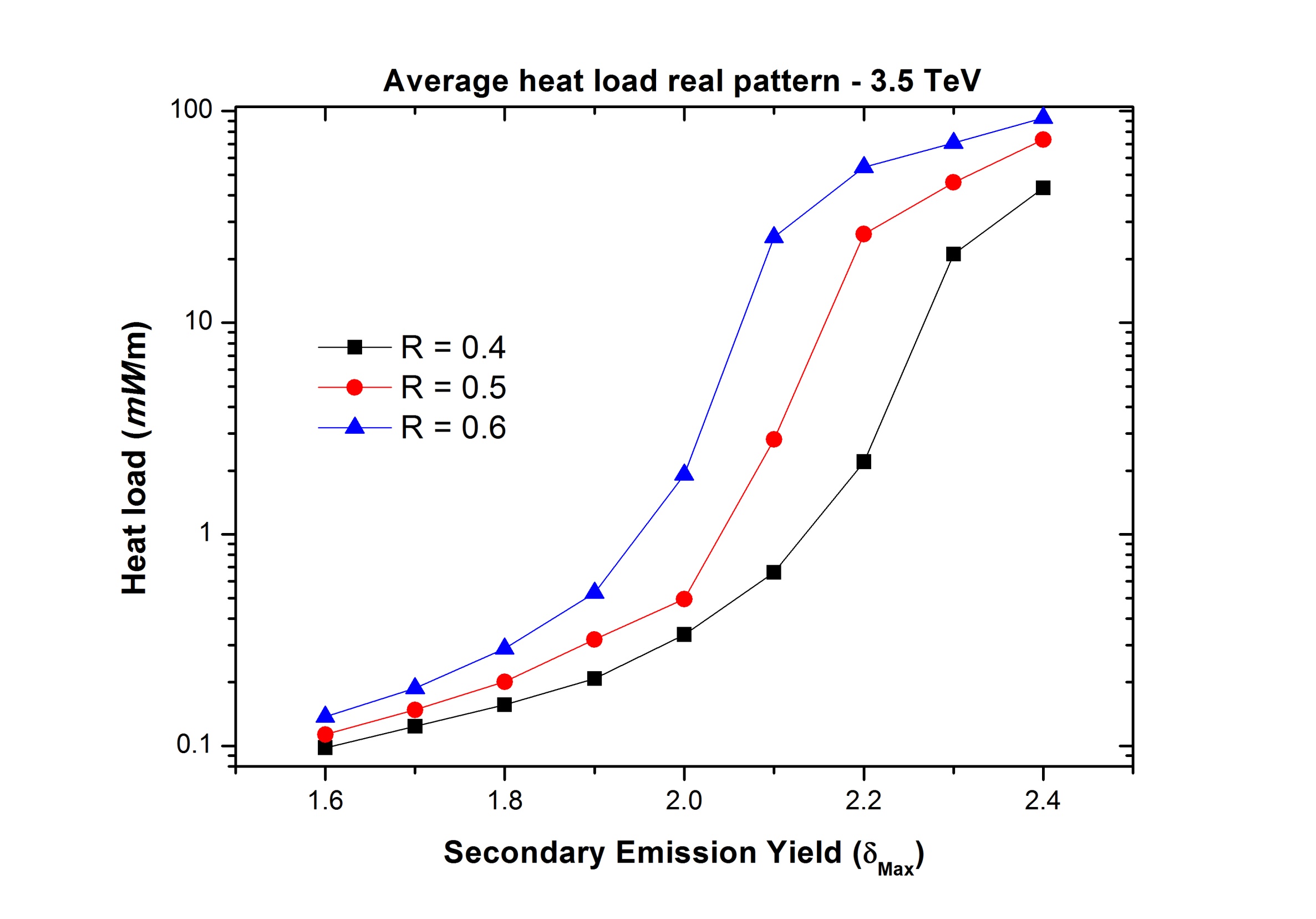 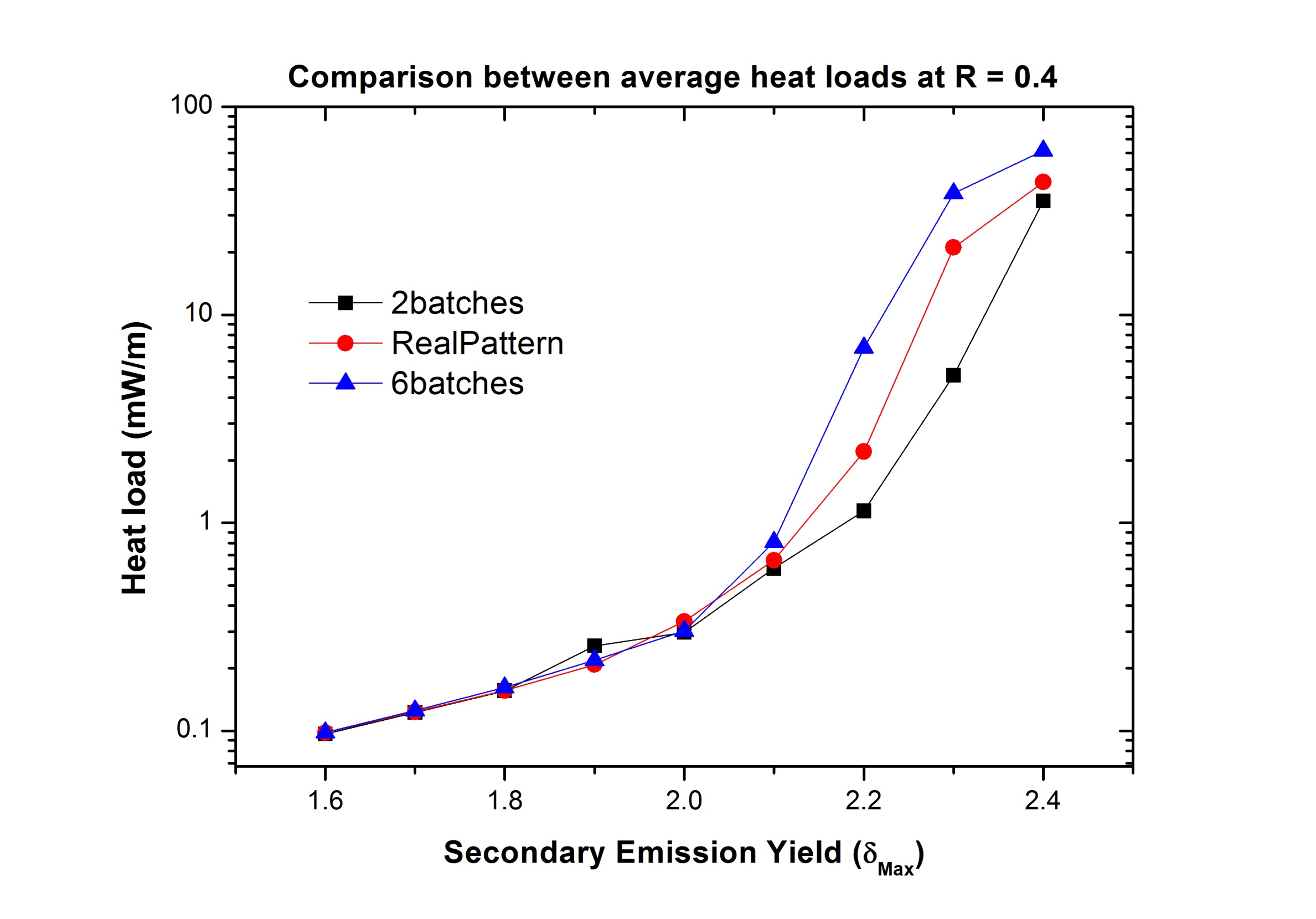 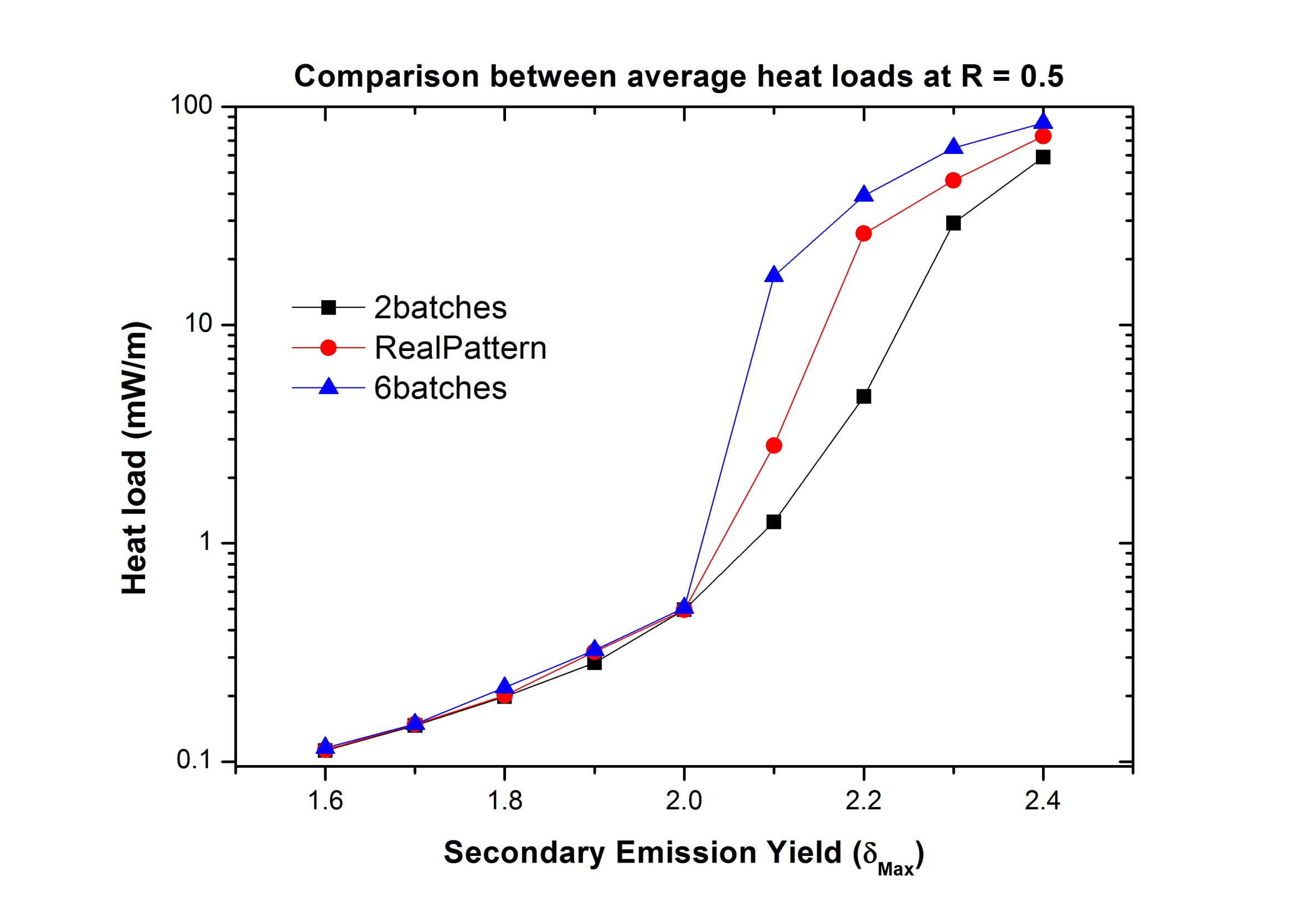 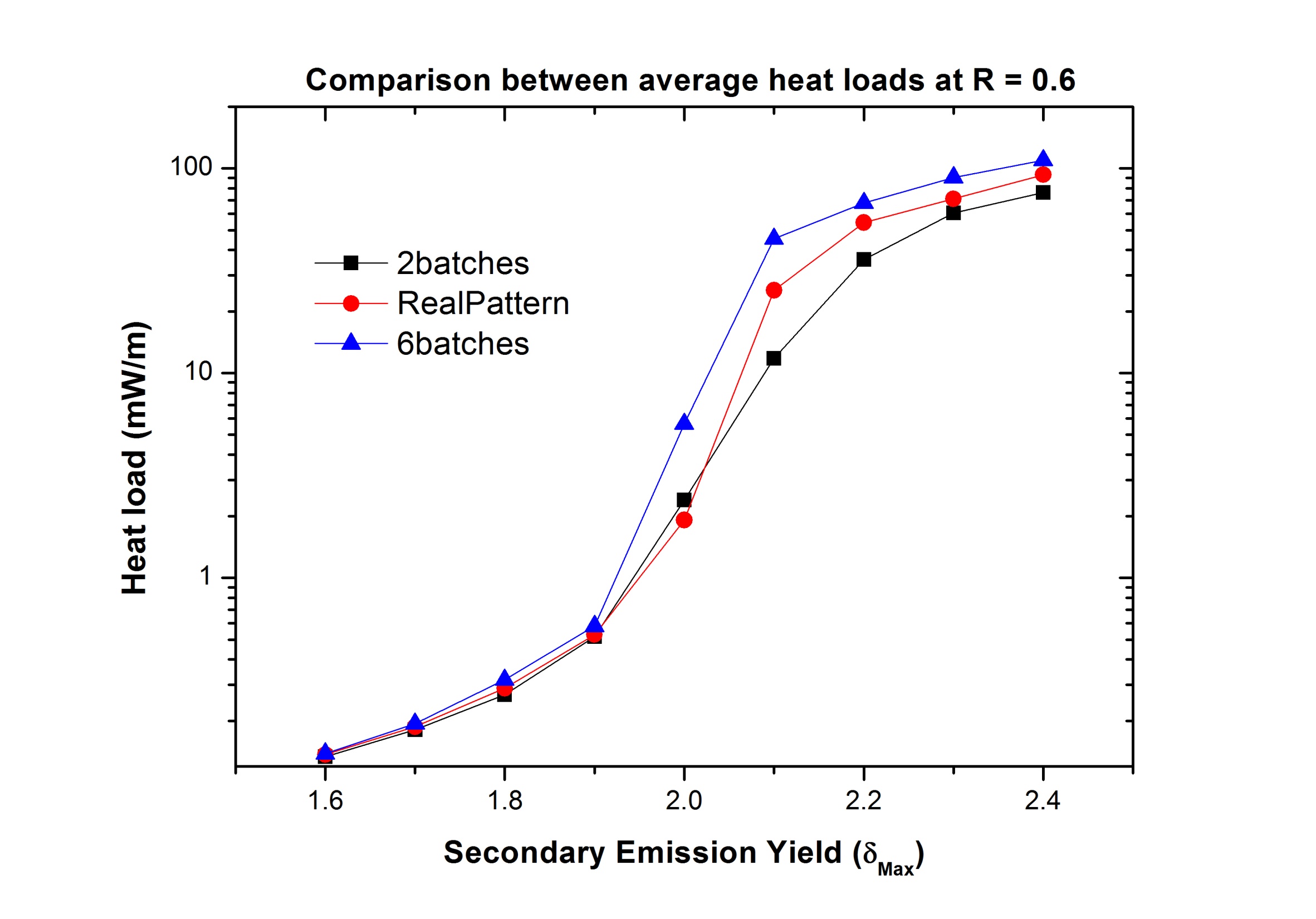 Multipacting
3.5 TeV
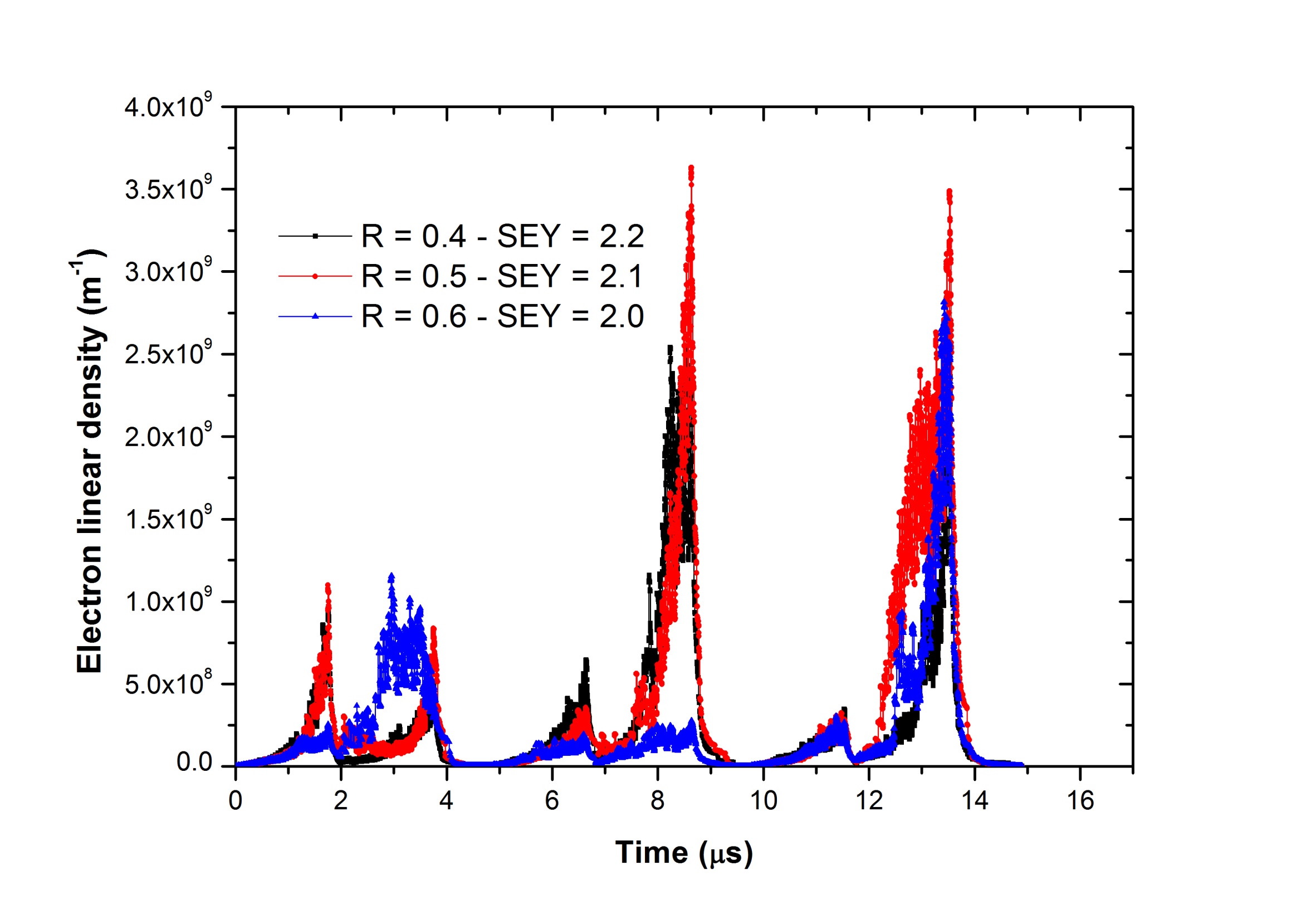 Conclusions
We can observe multipacting at:
Thank you for your attention